hie
0.05／55μA＝909Ω
演習3－1
hfe
4000／20＝200
μA
mA
mA
80 μA
60 μA
55μA
40 μA
20 μA
μA
V
0.05V
上記の特性のトランジスタのhie, hfeを計算せよ
動作点は４V20μA付近とします。
[Speaker Notes: hfeは20μAの変化に対して4mA変化するので、4000／20＝200。hieは読み取り難いが、0.65Vから0.7Vの間は直線に見え、0.05V増える間に20μAから75μAに変化している。0.05／55μA＝0.05／0.055ｍA＝909Ω付近になる。]
演習10.2
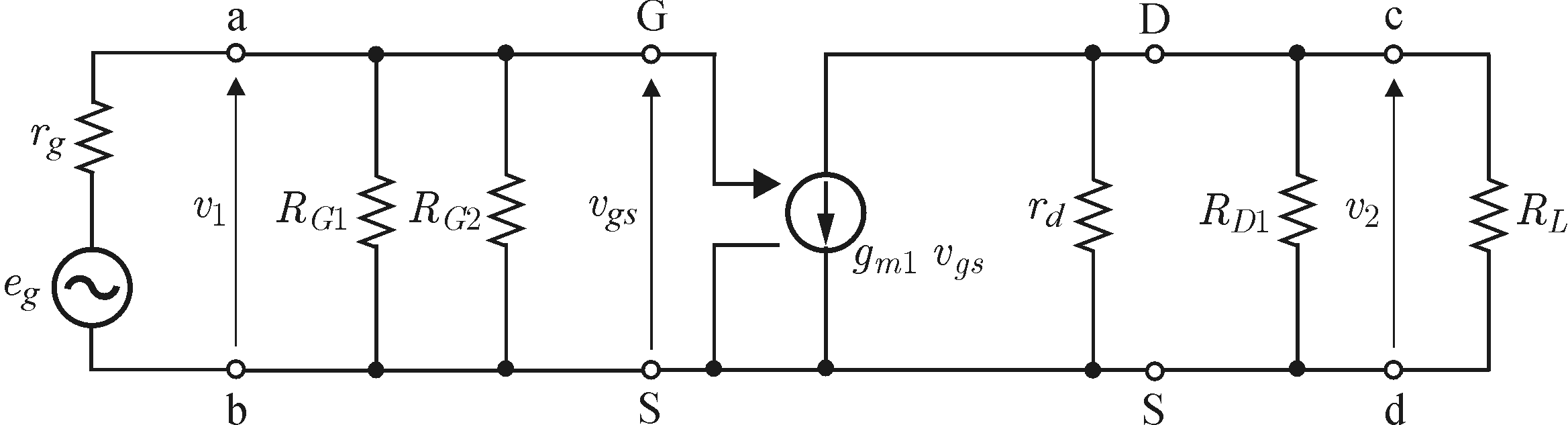 rd=100KΩ、gm=5mS、RD1=10KΩ、RL=10KΩの時、電圧増幅度v2/v1を求めよ

v1=vgsなので、出力側の電流は、5v1 (mA)
抵抗3つの並列接続は1/（1/10＋1/10＋1/100）＝1/0.21＝4.76（KΩ）
v2=5×4.76v1=23.8v1  電圧増幅度は23.8
[Speaker Notes: 演習で電圧増幅率を求めてみましょう。RG1,RG2は関係ありません。MOS－FETはバイポーラトランジスタに比べて簡単なことが分かります。]
CR結合増幅回路の等価回路
VDD=8V
100KΩ
10KΩ
RC
RB
RB
C2
hie
C1
RC
RL=10K
vi
vo
hfe ib
RL
ポイント１　コンデンサは小信号的には短絡
ポイント２　電源とグランドは小信号的には短絡
[Speaker Notes: 実際のCR結合トランジスタ増幅回路の等価回路を考えて見ましょう。ここでは増幅器の負荷をRLとし、ここに流れる電流を出力電流として考えます。
さて、この回路では、①コンデンサは全て無視されている。②電源がグランドと同じ扱いになっていて、抵抗は並列に等価回路中に入っている。
という点が奇妙に思えるかもしれません。まずコンデンサは小信号の周波数が高ければ短絡していると考えていいので、ここでは無視しています。実は高い周波数成分にとっては抵抗として働くため、このコンデンサは増幅回路の周波数特性を決定します。しかし、ここではひとまず短絡と考えます。次に電源とグランドが一緒、というのは理解しにくいかもしれませんが、小信号増幅回路では直流成分は考えないことを思い出しましょう。電源とグランド間には直流電源があるはずです。この直流電源は内部抵抗が0と考えていいです。直流成分を無視してしまうと、小信号にとっては電源とグランドは短絡しているのと同じ、と考えられるのです。
さて、この回路を解析するのは簡単です。v1が決まれば、i1はRBとhieの並列接続によって決まります。このうちhieの中を流れるのがibになり、このhfe倍が出力側に表れます。この電流がRcとRLにより電圧降下を起こし、voを生成することができます。RLに流れる電流をi2とするとi2/i1が電流増幅率、vo/viが電圧増幅率です。]
演習3－2　電流増幅度　i2/i1を求めよ
i1
ib
i2
hfe ib
RB=
100K
hie=
100K
RC=10K
RL=10K
vo
vi
hfe=100
RLに表れる
電圧・電流を出力とする
①　ibをi1で表す
ib=1/2 ×i1
②　i2+iRC = -hfe ib　i2=-(100×1/2）／2×i1
i2/i1 = - 25
[Speaker Notes: 実際に値を入れてみましょう。この場合、全体に流れ込む電流をi1はRBとhieに分流されます。この場合抵抗の比が2:1なので、3分の2がhieに流れ込んでibになります。このhfe=200倍が出力側の電流となります。この電流はRCとRLに分かれて流れます。RC=RLなので半分にすれば良いです。したがって、400／6＝66.7倍となります。マイナスは変化の方向が逆なことを示しますが、実際の計算ではつけなくてもいいです。]
小テスト3-1
Vcc＝8V
R2＝1.2KΩ
R1=350 KΩ
C2
C1
R3=100 KΩ
R1はバイアス抵抗
R2はコレクタ抵抗
トランジスタのhFEを150とし、コレクタ電流と
コレクタ電圧を求めよ。
[Speaker Notes: （回答）抵抗からの電流は（8－0.7）／350KΩ＝21μA、　これから0.7／100KΩ＝7μAを引き算すると、ベース電流は14μA。コレクタ電流はその150倍で、2.1ｍA、8－2.1×1.2＝5.48V]
小テスト3
右のCR結合型増幅回路の小信号等価回路を描け。また、電流増幅率i2/i1を求めよ
R3
i1
R1
C2
i2
C1
RL
R2
C3
R4
R1＝R2=R3=RL=10KΩ
R4=500Ω
hie=10KΩ
hfe=200
小テスト3-2の答
R3
R1
入力側はR1とR2が並列で５KΩ、hieは10KΩになる。したがって、1/3 viがhieに流れる。hfe×ib=200/3 viが出力側に流れる。これはR3とRLに分流され、両方共10KΩなので、半分になる。このためio=100/3vi。vo/vi=100/3=33.3
C2
C1
RL
R2
C3
R4
R1//R2
=5KΩ
hie
R3
RL
vi
hfe ib
[Speaker Notes: 入力側はR1とR2が並列で５KΩ、hieは10KΩになる。したがって、1/3 viがhieに流れる。hfe×ib=200/3 viが出力側に流れる。これはR3とRLに分流され、両方共10KΩなので、半分になる。このためio=100/3vi。vo/vi=100/3=33.3]